¯^vMZg
K¨v›Ub‡g›U cvewjK ¯‹zj I K‡jR
‡gv‡gbkvnx




Bmjv‡gi BwZnvm I ms¯‹…wZ
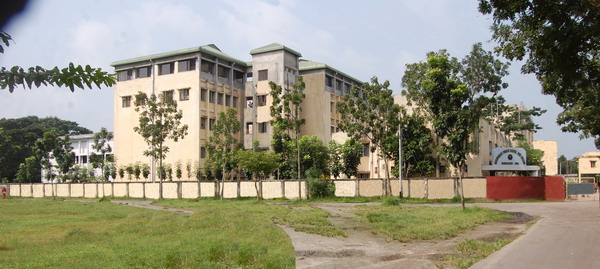 Dc¯’vcbvq:myjZvb Avn‡g`cÖfvlKBmjv‡gi BwZnvm I ms¯‹…wZ K¨v›Ub‡g›U cvewjK ¯‹zj I K‡jR,‡gv‡gbkvnx
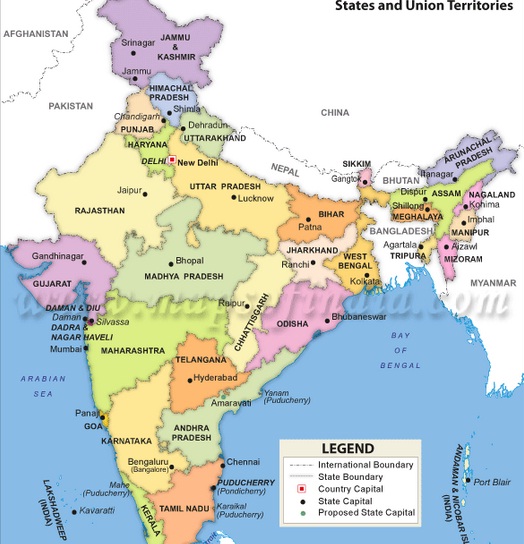 gynv¤§` web ZzNjK
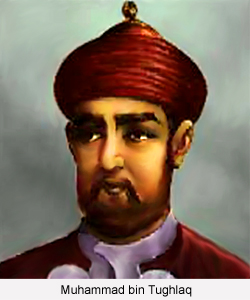 Av‡jvP¨ welq:gynv¤§` web ZzNjK(1325-1351)        1)gynv¤§` web ZzNj‡Ki cwiwPwZ:        2)Zvui cÖv_wgK Rxeb:        3) Zvui wmsnvmb jvf:        4)gynv¤§` web ZyNj‡Ki gnvcwiKíbvmg~n:            K)ivRavbx ¯’vbvšÍi:(1326-1327)            L)‡Lvivmvb Awfhvb:(1327-1328)            M)cÖZxK Zv¤ªgy`ªvi cÖPjb(1329-1330)            N)KvivwPj Awfhvb:(1332)            O)‡`vqve AÂ‡j Ki e„w×(1334)
K)ivRavbx ¯’vbvšÍi:(1326-1327)    #ivRavbx ¯’vbvšÍ‡ii KviY:       *wn›`y‡`i we‡`ªvnvZ¥K g‡bvfve       *‡`ewMwi mv¤ªv‡R¨i †K›`ª¯’‡j       *gymwjg mf¨Zv I ms¯‹…wZi we¯Ívi       *†gv½j Avµg‡Yi Avk¼v       *w`jøxi RbM‡Yi AcgvbRbK cÎ       *cÖkvmwbK I ivR‰bwZK KviY  #cwiKíbvwU ev¯Íevqb:1326-1327wLª:gynv¤§` web ZzNjK w`jøx n‡Z 700 gvBj `~‡i bZzb ivRavbx †`ewMwi‡Z ¯’vbvšÍ‡ii wb‡`©k Rvwi|   #cwiKíbvwUi mgv‡jvPbv I e¨_©Zv:
L)‡Lvivmvb Awfhvb:(1327-1328)    #KviY:        *‡Lvivmvbx we‡`ªvnx Avgx‡ii cÖ‡ivPbv:        *Zvigvwkixb I myjZvb Avb-bvwmi KZ©…K          mvnv‡h¨i Avk¦vm                            *BjLvbx kvmK mvC‡`i `ye©jZvi my‡hvM   #cwiKíbvwU ev¯Íevqb I e¨_©Zv:      G cwiKíbvwU ev¯Íevq‡bi Rb¨ 3,70,000‰m‡b¨i       GK wekvj evwnbx MVb I GK eQ‡ii AMÖxg †eZb     cÖ`vb|      Z‡e wKQz Kvi‡b GwU e¨_©Zvq ch©ewmZ nq|
M)cÖZxK Zv¤ªgy`ªvi cÖPjb:   #KviYmg~n:      *ivR‡Kv‡l NvUwZ      *wek¦evRv‡i ¯^Y©-†iv‡c¨i `y®úÖvc¨Zv      *m„Rbkxj I cixÿvg~jK c×wZ MÖnb      *RbM‡Yi myweav‡_©   #cwiKíbvwU e¨_© nq|    e¨_©Zvi KviY:       *RvwjqvwZi weiy‡× e¨e¯’v MÖnb bv Kiv       *we‡`kx‡`i Zv¤ªgy`ªv MÖn‡Y A¯^xK…wZ       *kvmb e¨e¯’vi Aw¯’wZkxjZv
N)KvivwPj Awfhvb:(1332-1333)    *Pxb I wn›`y¯’v‡bi ga¨eZ©x wngvj‡qi     cv`‡`‡k Aew¯’Z KvivwPj|    *AwfhvbwU mdj n‡jI wZeŸZ AvµgY Kivi             Kvi‡Y GwU e¨_©Zvq ch©ewmZ nq|O)‡`vqve AÂ‡j Ki e„w×:   #Ki e„w×i KviY:       *mvgwiK kw³ e„w×       *weËkvjx K…lK‡`i we‡`ªvnx g‡bvfve `~i       *k~b¨ ivR‡Kvl c~Y© Kiv    #Ki e„w×i Av‡`k Rvwi:10‡_‡K 20¸Y e„w×    #G cwiKíbvwUI e¨_© nq|
Any Question?
evoxi KvR:*10wU eûwbe©vPbx cÖkœ ‰Zwi Ki‡Z Avb‡Z n‡e|
ab¨ev`